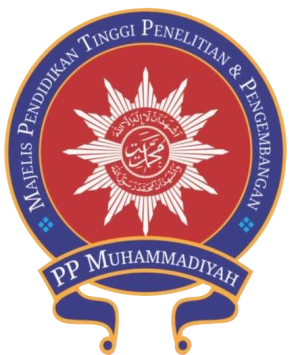 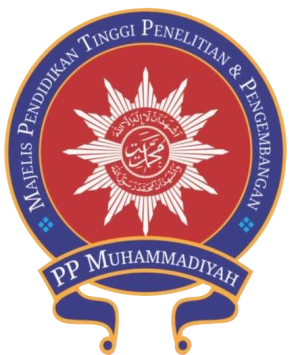 Sinergi Implementasi Perkaderan di PTM
Muhammad Sayuti
Sekretaris Majelis Diktilitbang PP Muhammadiyah



Pengajian Ramadhan PPM, 4-6 Ramadhan 1437 di UM Yogyakarta
ISI PRESENTASI
Tupoksi dan kapasitas Majelis Diktilitbang
Program kerja dan implementasinya
Agenda prioritas (Kaderisasi melalui asrama; Pendidikan Guru/Dosen AIK dan sertifikasi)
Inisiatif-inisiatif luar biasa dari PTM
Sinergi kaderisasi dengan Persyarikatan/MPK(Peningkatan Kapasitas; Membangun Sistem; Produksi instruktur)
PROGRAM UMUM  2015-2020
Konsolidasi IdeologisProgram Pengembangan
Sumber Daya 
Memprioritaskan pembinaan dan pengembangan sekolah-sekolah kader (Madrasah Mu’allimin, Mu’allimat, Pondok Pesantren), organisasi otonom, dan lembaga-lembaga pendidikan Muhammadiyah sebagai pusat pembibitan kader Muhammadiyah bekerjasama dengan Majelis/Lembaga/Badan terkait di seluruh lingkungan Persyarikatan.
Bidang Pendidikan Tinggi
Sumber Daya
Meningkatkan pembinaan, pengembangan, dan pemberdayaan SDM, aset, dan infrastruktur PTM sebagai investasi utama dalam dakwah dan kaderisasi secara konsisten dan berkelanjutan.
Bidang Pendidikan Kader
Jaringan
Meningkatkan koordinasi dan kerjasama secara tersistem antar pimpinan Persyarikatan, Ortom dan Amal Usaha Muhammadiyah (AUM) dalam hal pelaksanaan perkaderan di lingkungan masing-masing.
Fungsi, tugas dan wewenang Majelis Diktilitbang (Peraturan PPM 01/PRN/I.0/B/2012)
Pembinaan ideologi Muhammadiyah;
Pengembangan Al-Islam dan Kemuhammadiyahan;
Perencanaan, pengorganisasian, pengkoordinasian, pembinaan dan pengawasan atas pengelolaan catur dharma perguruan tinggi;
Peningkatan kualitas dan kuantitas tenaga profesional;
Pengembangan kualitas dan kuantitas perguruan tinggi;
Penelitian dan pengembangan bidang pendidikan tinggi;
Penyampaian masukan kepada pimpinan Persyarikatan sebagai bahan pertimbangan dalam penetapan kebijakan.
Wewenang Majelis Diktilitbang
Menetapkan ketentuan tentang: (a) Pembinaan ideologi; (b) Pengembangan AIK; (b) Catur dharma PTM; (d) Peningkatan kualitas dan kuantitaf staff; (e) Pengembangan kualitas dan kuantitas PTM; (f) Penelitian dan pengembangan bidang pendidikan tinggi
Mengusulkan pendirian dan pembubaran PTM
Mengusulkan pengangkatan Rektor/Ketua/Direktur/BPH kepada PPM
Mengangkat dan memberhentikan Wakil Rektor/Ketua/Direktur PTM
Kondisi Makro PTM
Total Program Studi di PTM 1096
Kondisi Makro PTM
Total PTM: 177
Potensi PerkaderandiPTM
Tantangan 1
Kapasitas institusi dan pengelola?
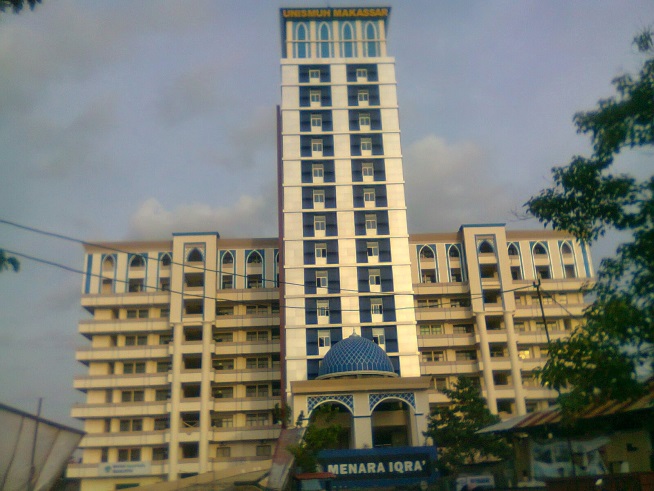 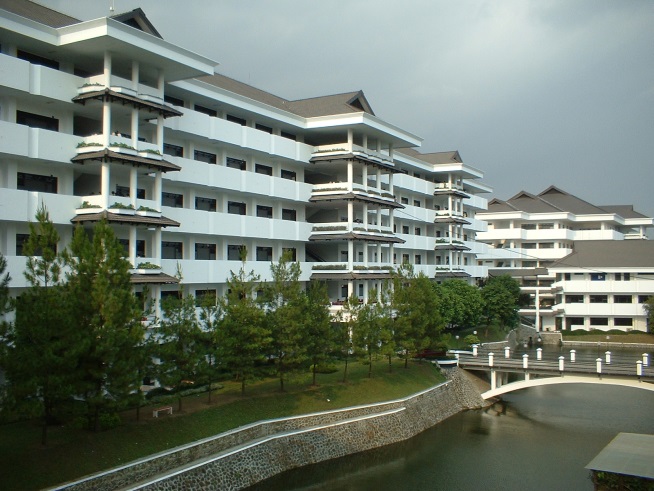 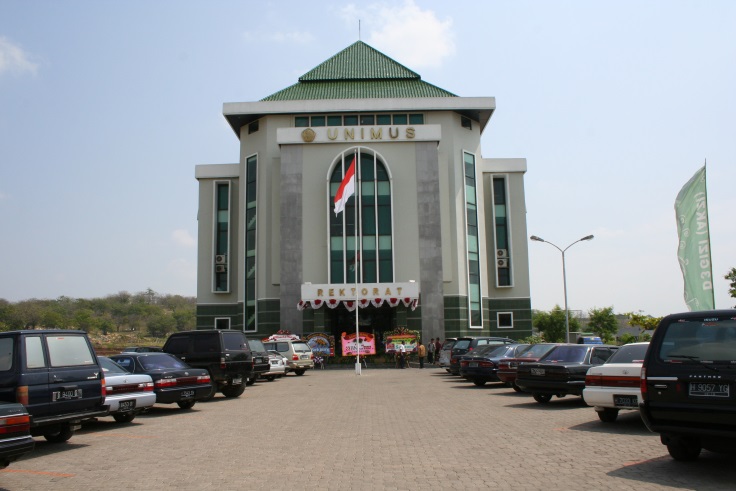 Majelis Diktilitbang PPM 2015-2020
Ketua Konsultan Ahli	:	Prof. Drs. H.A. Malik Fadjar, M.Sc.
Anggota Konsultan Ahli	:	Prof. Dr. H. Bambang Sudibyo
Anggota Konsultan Ahli	:	Prof. Dr. H. A. Yahya Muhaimin
Anggota Konsultan Ahli	:	Prof. Dr. H. Fasli Djalal
Anggota Konsultan Ahli	:	Prof. Dr. H. Azyumardi Azra	
 
Ketua		:	Prof. H. Lincolin Arsyad, M.Sc., Ph.D. 
Wakil Ketua		:	Prof. Dr. H.M. Noor Rochman Hadjam
Wakil Ketua		:	Prof. Dr. H. Edy Suandi Hamid, M.Ec.
Wakil Ketua		:	Dr. H. Chairil Anwar
Wakil Ketua		:	Prof. Dr. H. Bambang Setiaji
Wakil Ketua		:	Dr. H. Irwan Akib
Wakil Ketua		:	Dr. H. Sudarnoto Abdul Hakim
Sekretaris		:	Muhammad Sayuti, M.Pd., M.Ed.
Wakil Sekretaris	:	Muhammad Samsudin, M.Pd.
Wakil Sekretaris	:	Drs. H. Zamah Sari, M.Ag.
Bendahara		:	Dr. H. Hardo Basuki, M.Soc. Sc., Akt.
Wakil Bendahara	:	H. Ahmad Muttaqin, Ph.D.
 
Anggota		:
Prof. H. Suyanto, Ph.D			Prof. H. Achmad Jainuri, PhD. 
Prof. H. Sjafri Sairin, PhD. 			Prof. Dr. H. Marsudi Triatmodjo, SH., LLM
dr. H. Joko Murdiyanto, Sp. An., MPH. 		Prof. Dr. H. Khudzaifah Dimyati, SH
Prof. Dr. H. Sutrisno 			Prof. Dr.  H. Tobroni
Prof. Dr. H. A. Munir Mulkhan, SU. 		Dr. H. Widodo Muktiyo
Dr. H. Achmad Nurmandi  			Drs. Daniel Fernandez, M.Si
Mulyono, S.H., MMSI 			Prof. Dr. Hj. Muslimah Widyastuti
Tim Asistensi
Urusan AIK
Aly Aulia, M.Ag. (UMY)		David Efendi, M.A. (UMY)		Ghoffar Ismail, M.Ag. (UMY)		Mukhlis Rahmanto, M.Ag. (UMY)	
Munawwar Kholil, M.Ag. (UIN Suka)	Nur Kholis, M.Ag. (UAD)		
Dr. Robby Habiba Abror (UIN Suka)	Taufiqurrahman, Ph.D. (UMY)

Urusan lintas sektor dan Litbang
Agung Prihantoro, M.Pd. (UII)	Ahmad Akbar Susamto, Ph.D. (UGM)
David Efendi, M.A. (UMY)		Budi Asyhari, MA (CRCS UGM)
Amika Wardana, Ph.D. (UNY)
Urusan manajemen
Bayu Sutikno, Ph.D. (UGM) 		Nurul Indarti, Ph.D. (UGM)
Mahfud Sholihin, Ph.D. (UGM)
Urusan akreditasi dan penjaminan mutu:
Dr. Nano Prawoto (UMY)		Dr. Suranto (UMY)
Dr. Tri Sulistyaningsih (UM Malang)	Dr. Mukti Fajar Nur Dewata (UMY)
Dr. Nawari Ismail (UMY)		Dr. Budhi Akbar (UHAMKA)
Dr. Syaiful Rohim (UHAMKA)		Dr. Suliswiyadi (UM Magelang)
Munawwar Kholil, M.Ag. (UIN Suka)
Isu Utama
SATU. Kapasitas institusi
DUA. Integrated kaderisasi dengan isu SDM PTM. Inventing paket-paket training.
Kaderisasi dengan improving performance of staff compatible atau tidak?
Kaderisasi dengan academic excellence compatible atau tidak?
Kaderisasi dengan leadership di PTM compatible?
Pemisahan kaderisasi dengan peningkatan mutu PTM menghasilkan dichotomi? Jika Majelis Diktilitbang berbicara tentang kaderisasi akan diterima secara berbeda.
TIGA. Tumbuh bersama dan bukan regulasi atau top-down approaches.
Misal, BA/DA diwajibkan. Dengan kapasistas MPK saat ini bagaimana? Sementara trainer MPK juga sambilan? Majelis Diktilitbang juga sama-sama sambilan.
MPK ke PTM sendiri, akan berbeda jika Majelis Diktilitbang juga hadir.
PTM didorong untuk sering menyelenggarakan training dan MPK juga perlu memperkuat diri.
Tantangan 2
Transforming dosen AIK untuk menjadi instruktur bersertifikat
Inventing paket-paket kaderisasi integratif di PTM Karena investasi untuk SDM berbiaya tinggi dan sifatnya yang jangka panjang. 
Kebutuhan lembaga kaderisasi profesional dan permanen dengan pelatih karir adalah wajib.
Apa yang sudah/sedang Diktilitbang kerjakan terkait kaderisasi?
AL ISLAM DAN KEMUHAMMADIYAHAN. Buku materi dan panduan pengelolaan untuk S1 (BUKU 3 SIAP CETAK untuk distribusi Semester 1 2016/2017; Buku 4 (AIK Multi Disiplin Sinkronisasi).  Sedang dirumuskan AIK untuk Pascasarjana, AIK untuk PTM dengan jumlah mahasiswa Muslim Minoritas serta AIK untuk Fakultas Kedokteran. Beberapa PTM lebih maju dalam AIK.
Panduan pengelolaan asrama mahasiswa PTM. Akan dilanjutkan dengan pelatihan pengelola asrama PTM setelah Ramadhan.
Inisiatif luar biasa dan implementasi di tingkat PTM
PROGRAM KERJA TERKAIT AIK DAN KADERISASI
[Speaker Notes: 9 dari 57 atau 15,78 %]
Kaderisasi Melalui Asrama PTM
DAYA TAMPUNG ASRAMA MAHASISWA PTM/PTA
Pilihan Program Asrama PTM
REKOMENDASI SEMILOKA NASIONAL PENGELOLAAN ASRAMA PTM/PTA 
di UNIVERSITAS MUHAMMADIYAH MALANG, 18-20 MARET 2016
Asrama UM Ponorogo
DAD (SEMINGGU):
DAM (SEBULAN):
DAP (3 TAHUN):
DAU (SETAHUN+):
Standar Kompetensi
Asrama UHAMKA
Opsi Spesialisasi Pembinaan Mahasiswa di Asrama PTM/PTA
Leadership
Tindak lanjut
ü
ü
ü
Sinergi Implementasi
Tawaran Proyek Sinergi
Kerjasama kaderisasi di asrama PTM: Kapasitas 7433 mahasiswa/mahasiswi
Kerjasama pelatihan dan sertifikasi 10 % dari 11.000 dosen PTM menjadi instruktur Nasional/Wilayah
Terimakasih
Kontak:
Hp: 08213-7560-835
Email: diktilitbang@muhammadiyah.id
Website: www.diktilitbangmuhammadiyah.org